Wanyi Zhuanga, Shuangshuang Zhangb, Yahui Zhaoc, Xueqiang Yand
aFDU
bSDU
cHNNU
dIHEP
Belle II China Winter School  2024
Nov. 29 2024
Outline
Summary
Motivation
Data sets
General event selection
Background study
..
..
..
..
..
..
1
Motivation
optimizing reconstruction strategy: 
higher detection efficiency
Good signal resolution
Low mis-combination background
……
Background study: according to GenericMC
Fit method: according to GenericMC and signal MC
..
..
..
2
Data Sets
Basf2 version: 
release-08-01-08
..
Decay card:
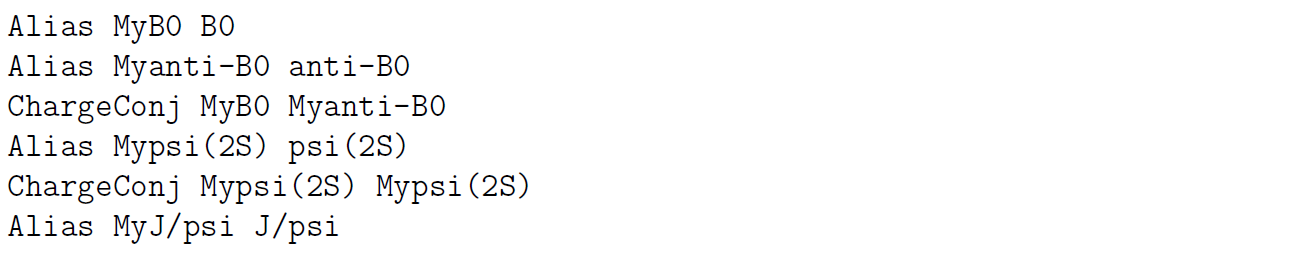 Generic MC sample: 
Type: Run-independent MC
Energy: on resonance
Integrated luminosity:40/fb
..
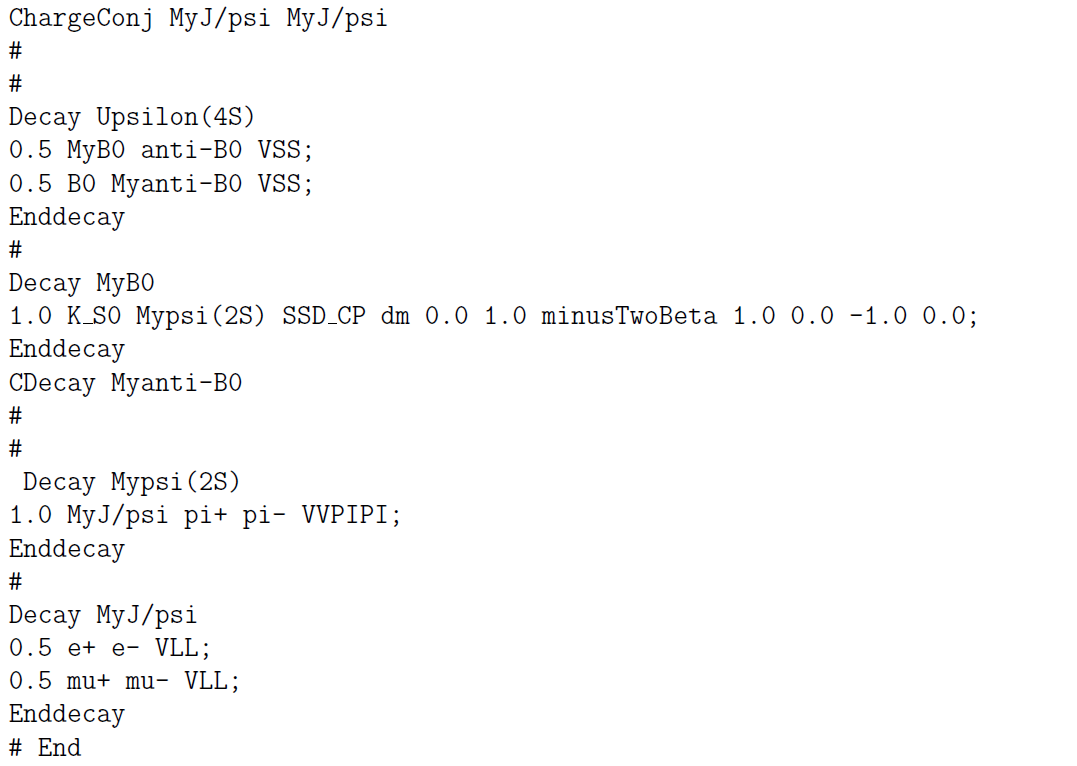 ..
3
General event selection
..
Charged track:
Pion identification likelihood ratio:
..
..
dr: transverse distance with respect to IP for a vertex.
dz: vertex or the point of closest approach(POCA) in case of tracks z with respect to IP.
4
dr  distribution
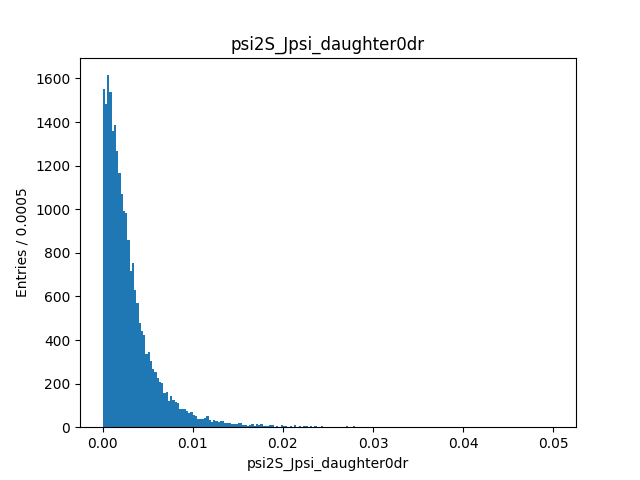 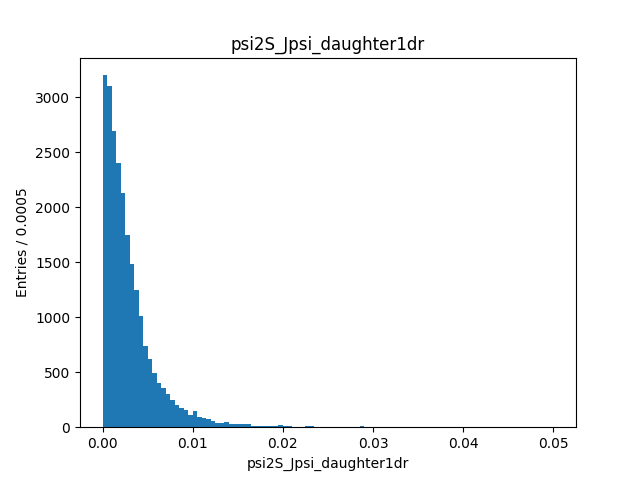 4
dz distribution
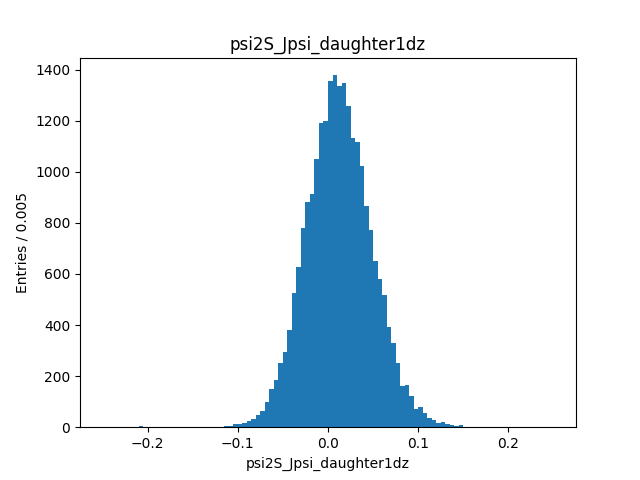 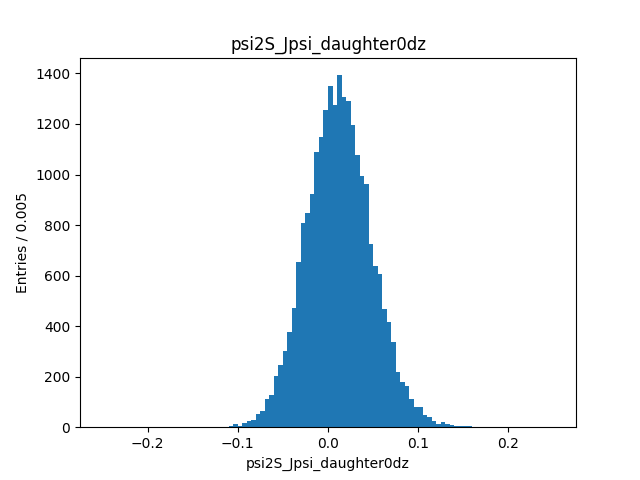 4
kaonID_binary distribution
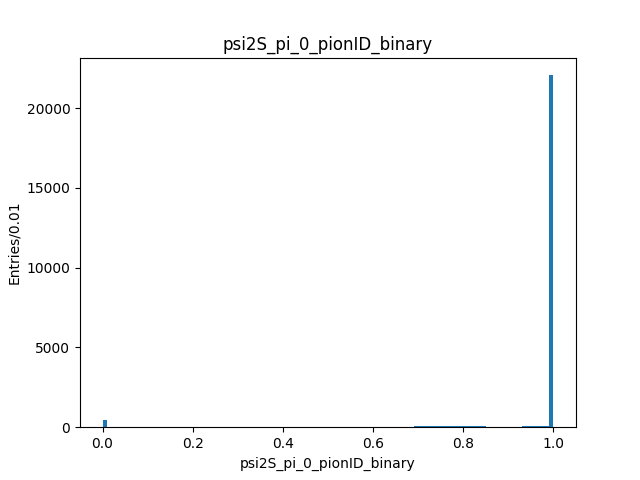 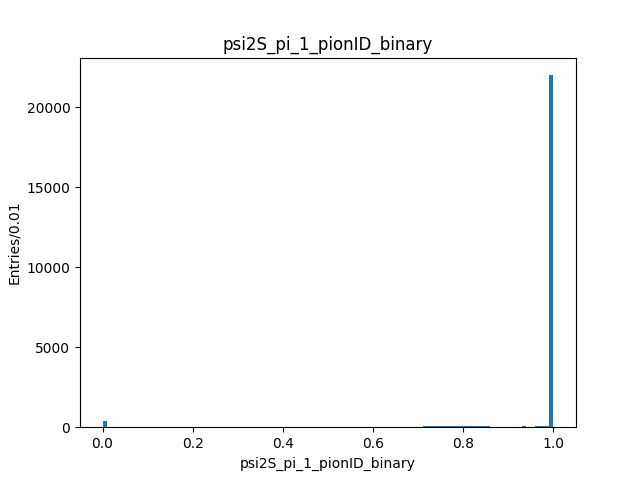 4
General event selection(2)
..
..
Continuum suppression:
..
5
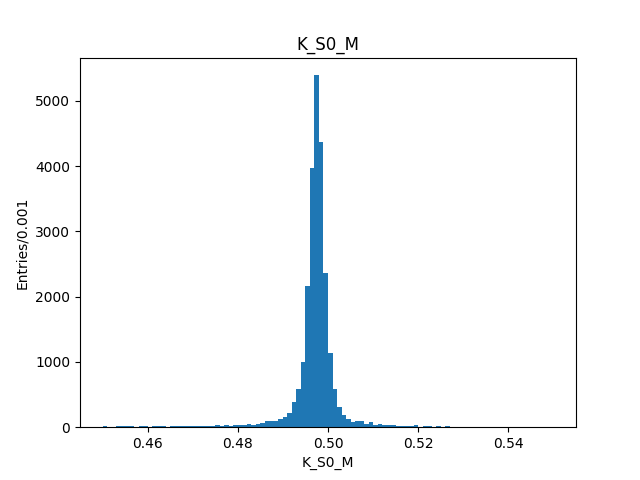 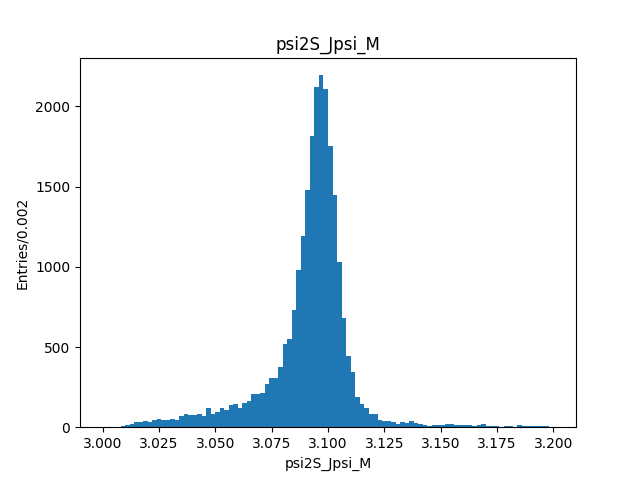 4
General event selection(3)
..
..
Mbc: beam constrained mass.
deltaE: difference between E and half the center of mass energy.
5
Mbc and deltaE distribution
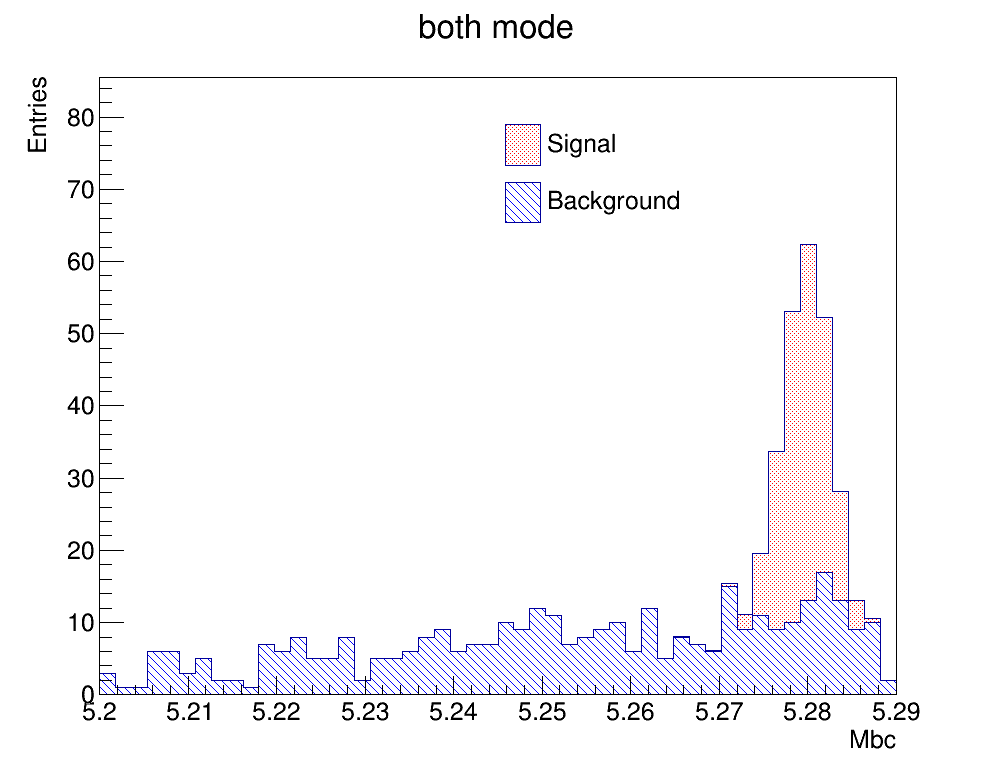 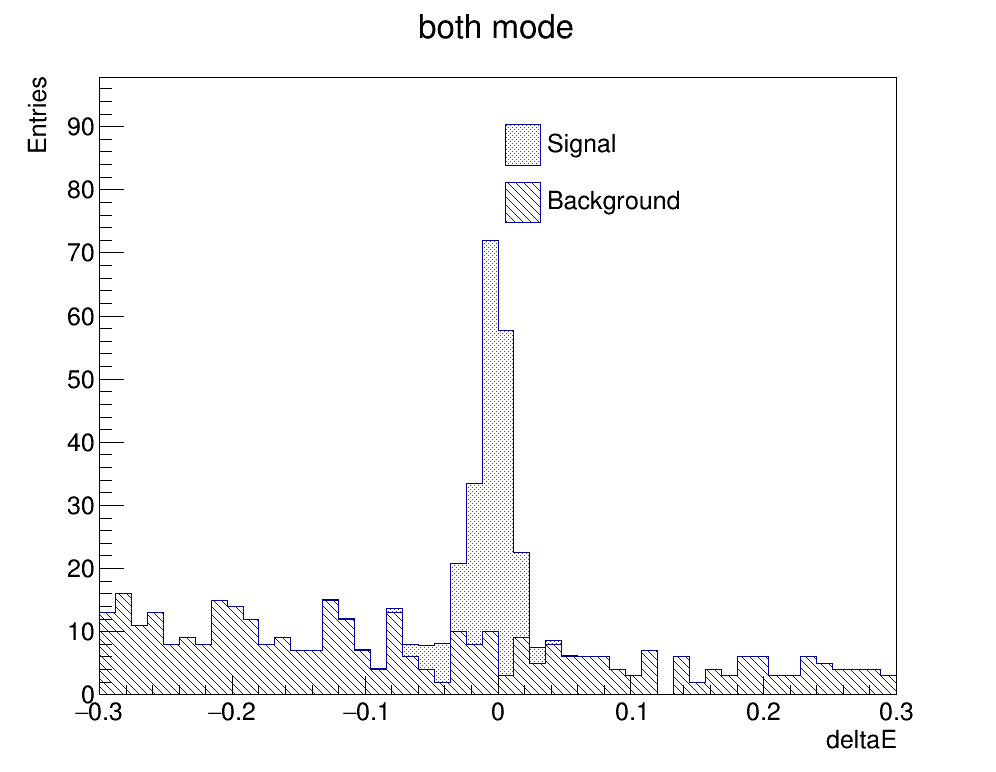 4
Cut flow
Signal mis-reconstruction efficiency=5.23%
Signal yield
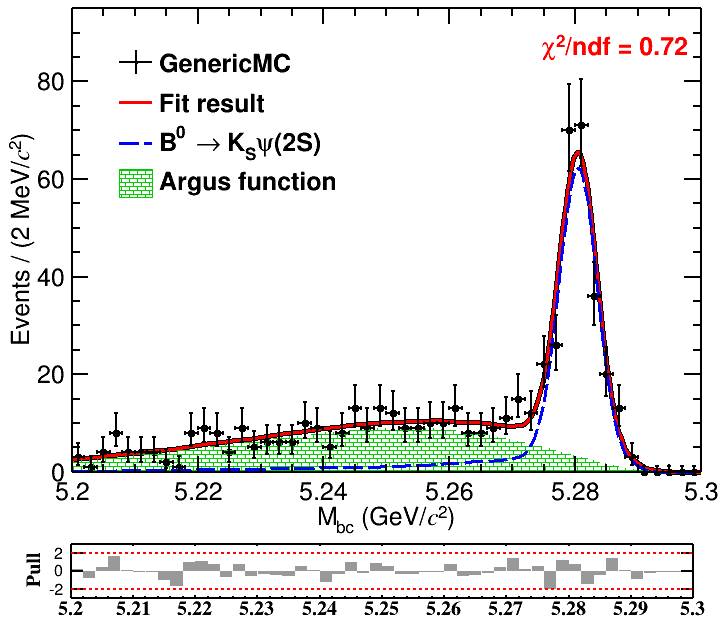 9
Summary
Get reconstruction strategy and event selection criteria
Get signal detection efficiency
Get fit method (based on GenericMC)
..
..
..
Group member contribution:
Wanyi Zhuang: 主导MC产生，编写重建算法，PPT具体内容编写，画图
Shuangshuang Zhang: 参与MC产生，参与重建算法优化，PPT完善，画图
Yahui zhao: 参与MC产生，参与重建算法优化，PPT完善，画图
Xueqiang Yan: 参与MC产生，参与重建算法优化，负责PPT框架，画图
10